新PFのグループIDコピー方法について
対象：Edge1使用ユーザ
EB 升川
2023/09/24
Groupを新規作成or選択
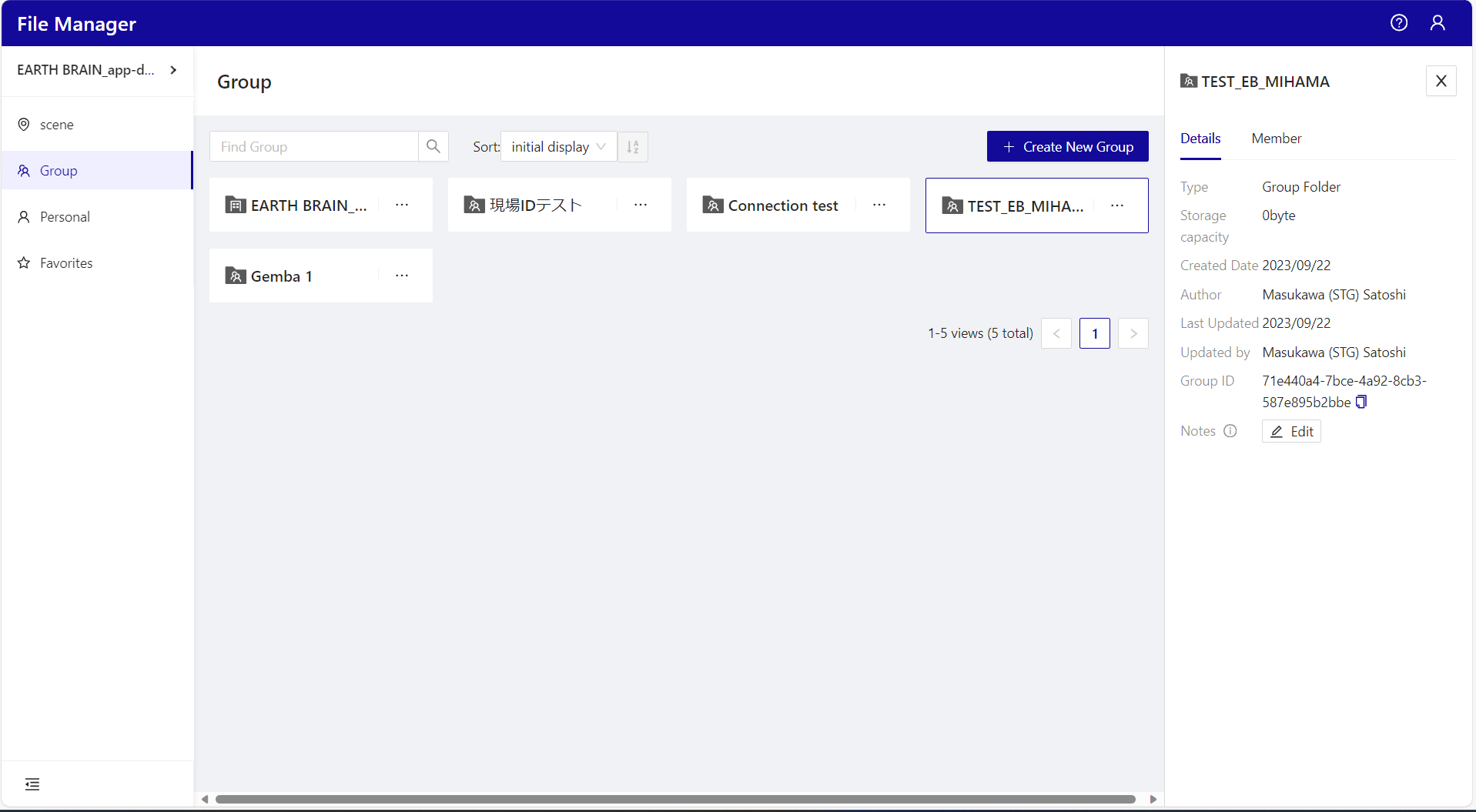 新規作成の時
既存のグループを選択
File Managerを選択
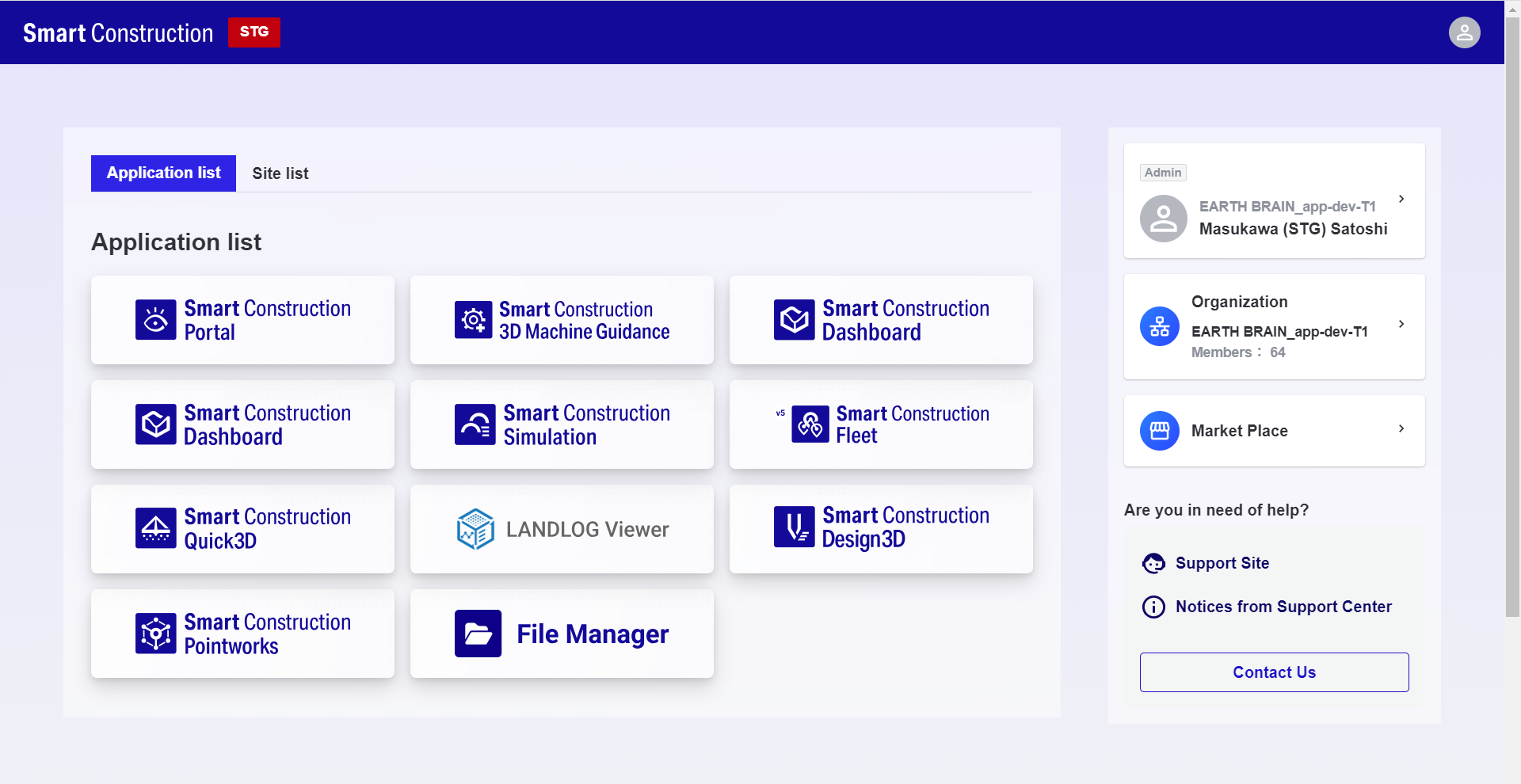 メンバーを選択
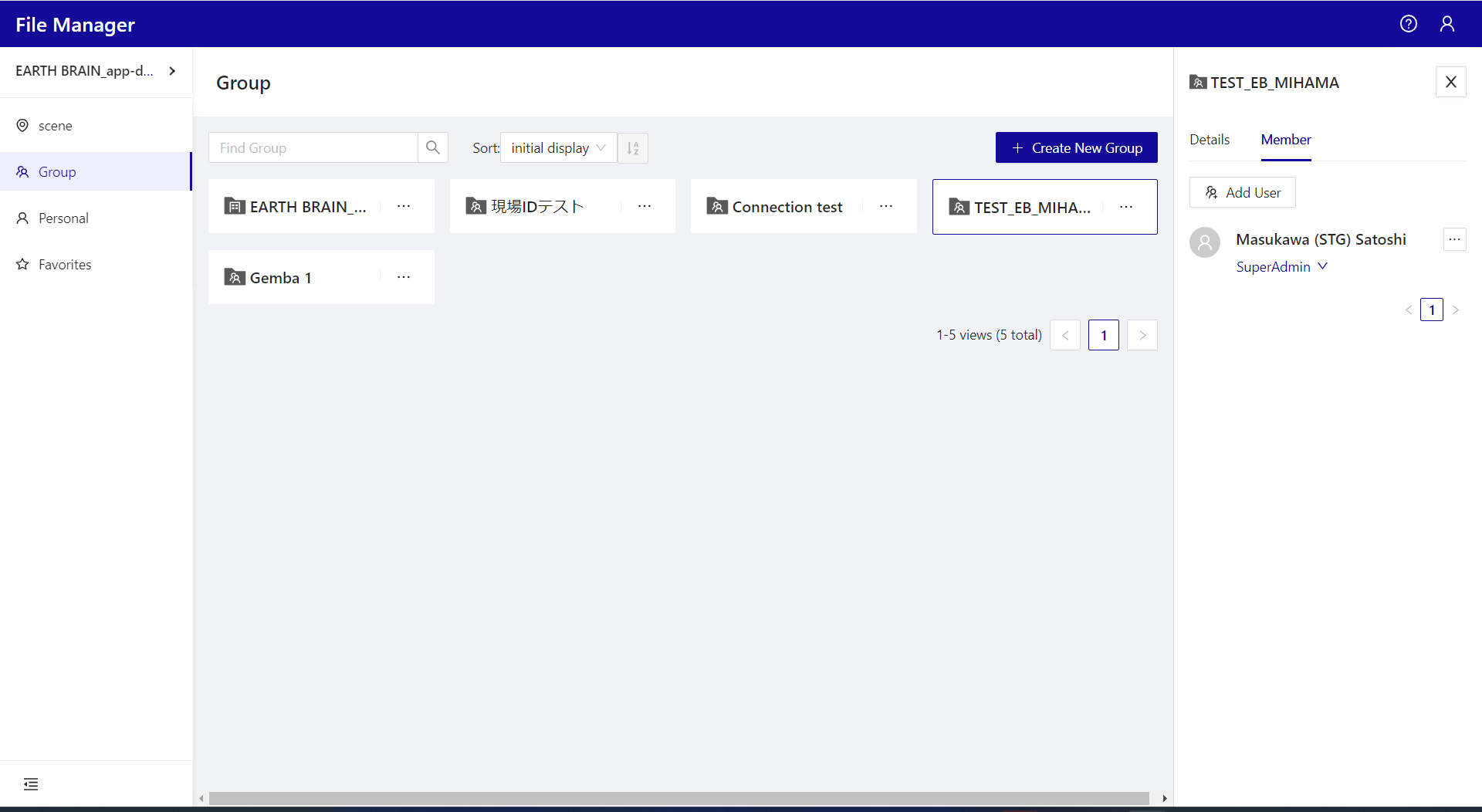 Memberを選択
ユーザ追加する場合
Group IDをコピー
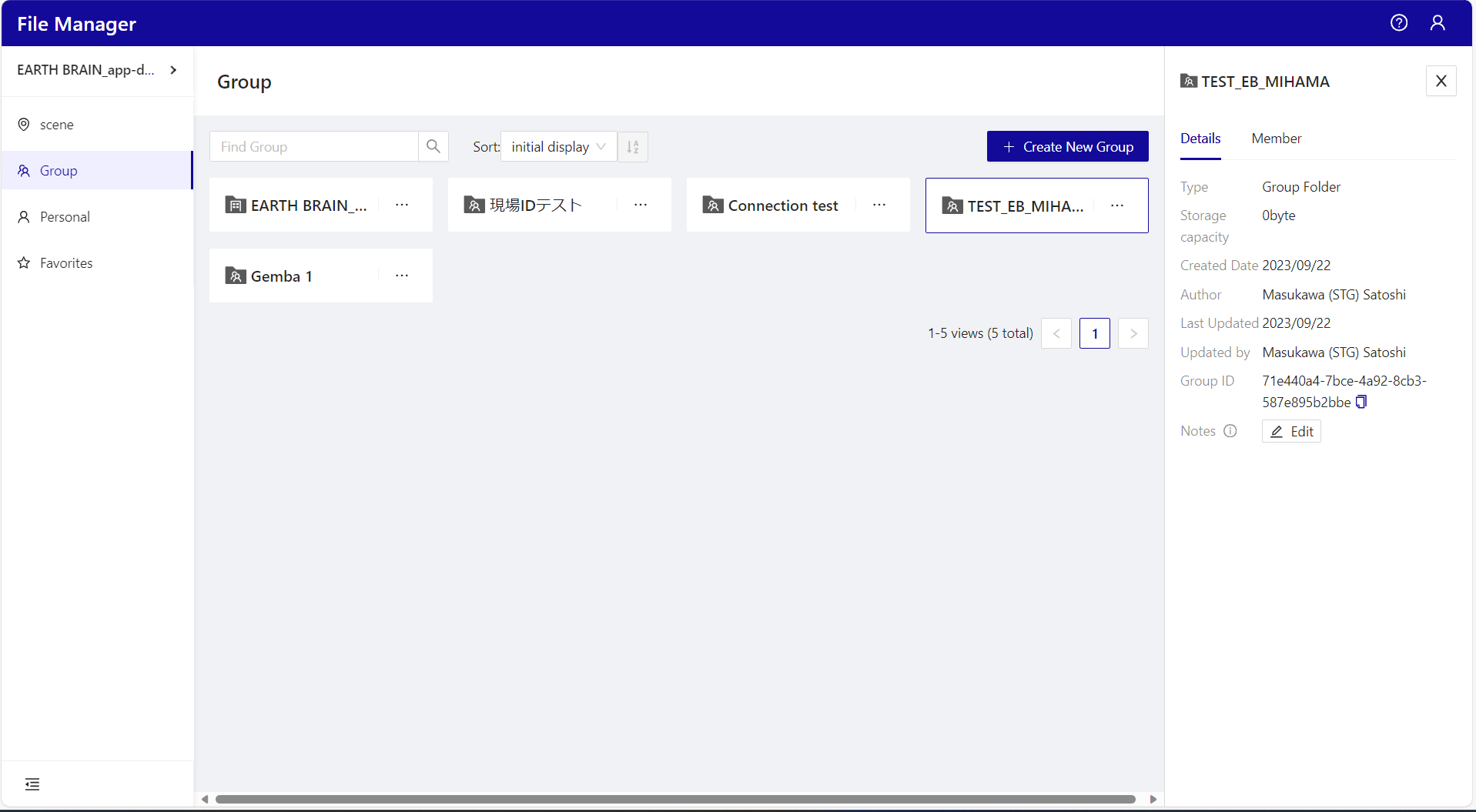 このマークを押すと
Group IDがコピーされる。
SC Dashboardで現場を開き、コピーしたGroupIDをペーストする。
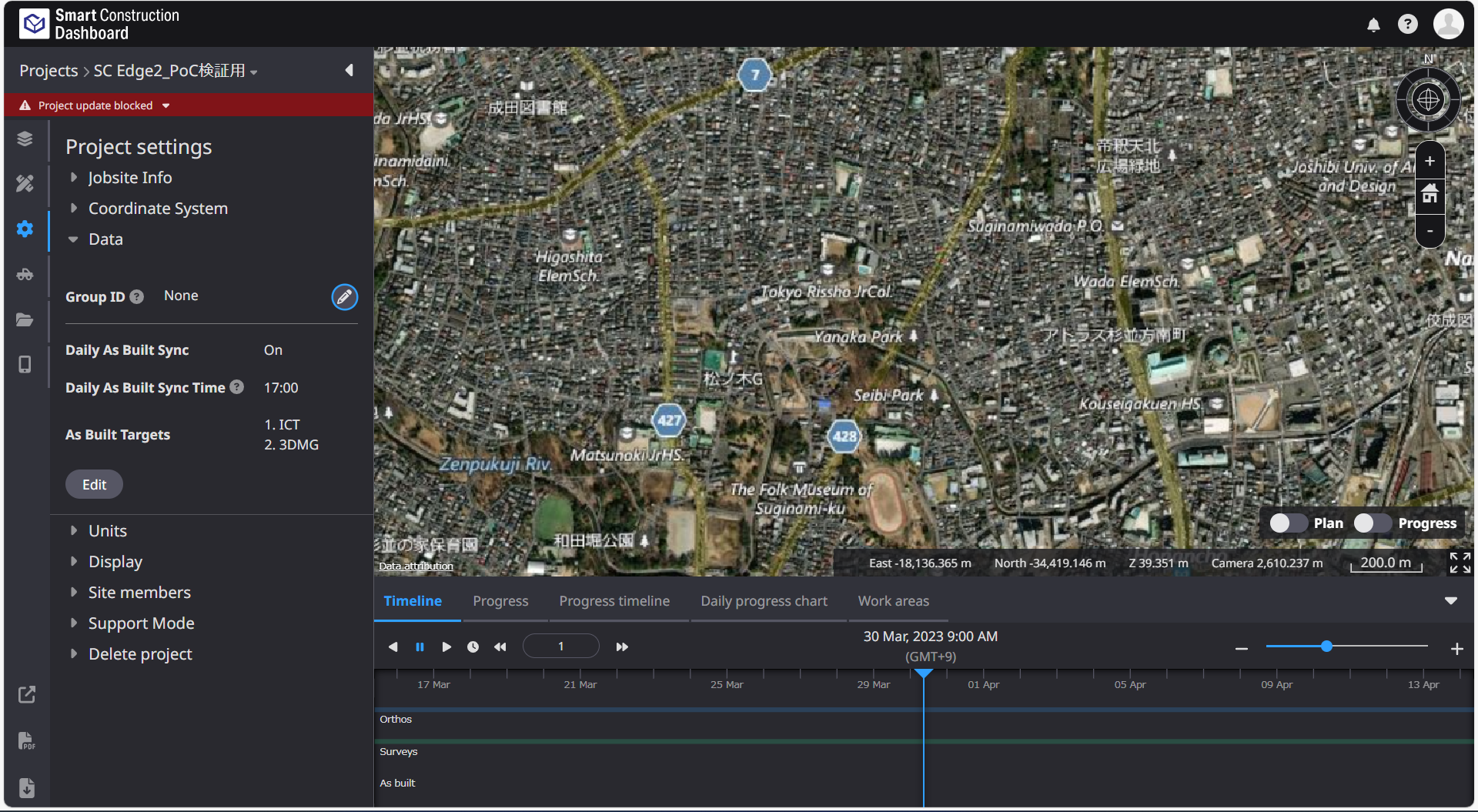 Editアイコンを押して
コピーしたGroupIDをペーストする。